Year 3– Money
Session 1 – recognising pounds and pence
Can you recognise these coins?
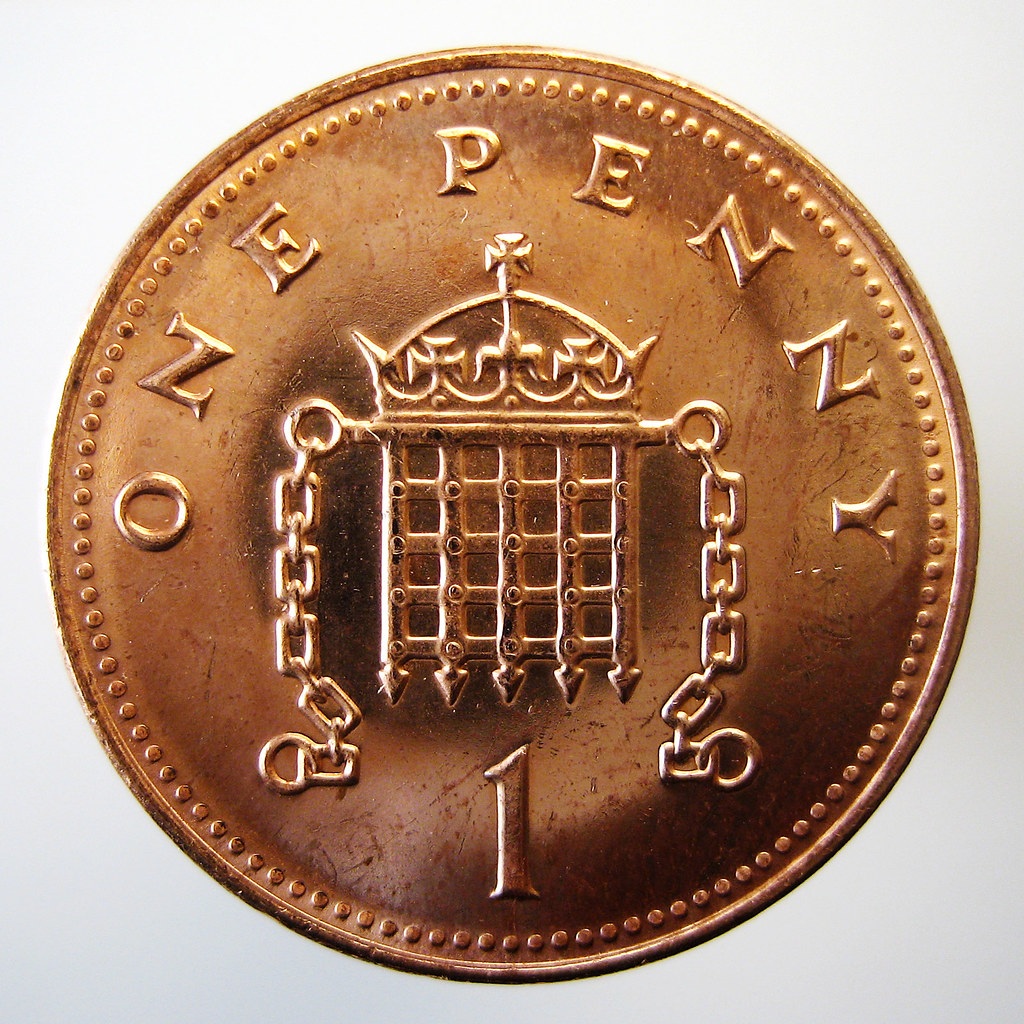 1p
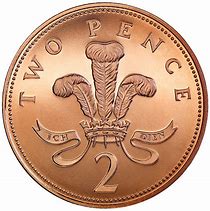 2p
You can make 2p with two 1p coins.
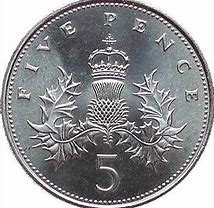 5p
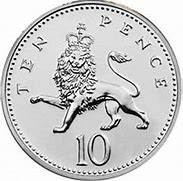 10p
What other coins can you use to make 10p?
Can you recognise these coins?
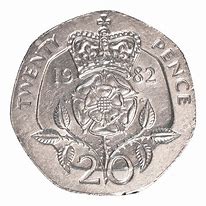 20p
What other coins can you use to make 20p?
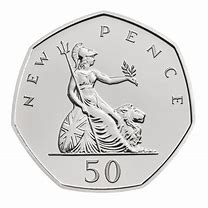 50p
What other coins can you use to make 50p?
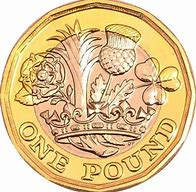 £1
What other coins can you use to make £1?
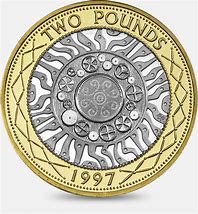 £2
What other coins can you use to make £2?
Can you recognise these notes?
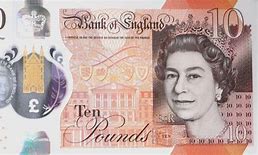 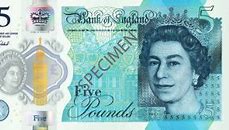 £10
£5
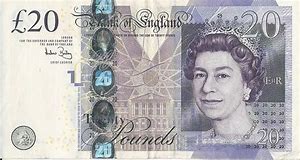 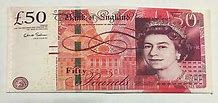 £20
£50
How much money is here?
First label the coins
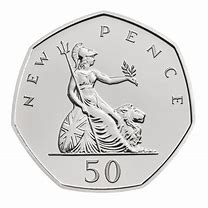 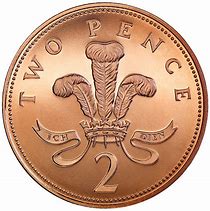 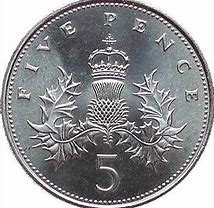 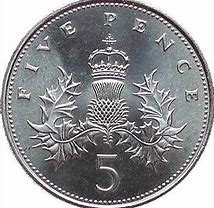 5p
5p
2p
50p
Then add them together. Start with the largest coin
50p + 5p + 5p + 2p =
62p
How much money is here?
First label the coins
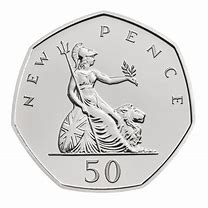 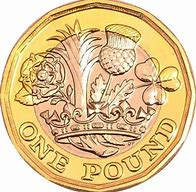 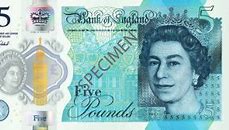 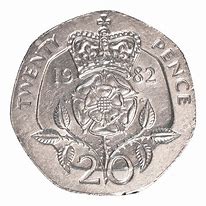 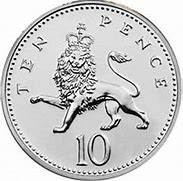 £1
50p
10p
20p
£5
Then add together the pounds
Add together the pence first (just in case you can make a new pound)
£5 + £1 = £6
50p + 20p + 10p =80p
Altogether £6 and 80p.
How much money is here?
First label the coins
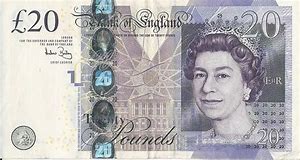 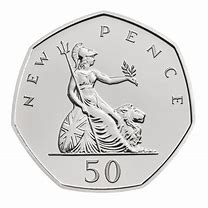 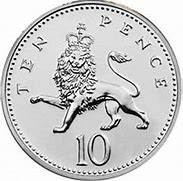 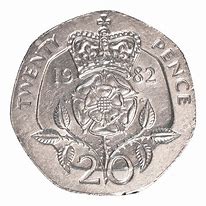 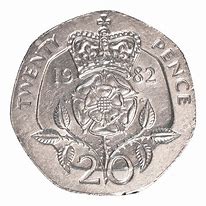 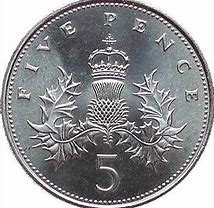 £20
10p
20p
20p
5p
50p
Add together the pence first (just in case you can make a new pound)
Then add together the pounds
50p + 20p + 20p +10p +5p = 105p
£20
This is £1 and 5p
Altogether £21 and 5p.